Coronation Camp
6th Fleet Friday Scouts
Garners Field near Tilford, Surrey
6-8 May 2023
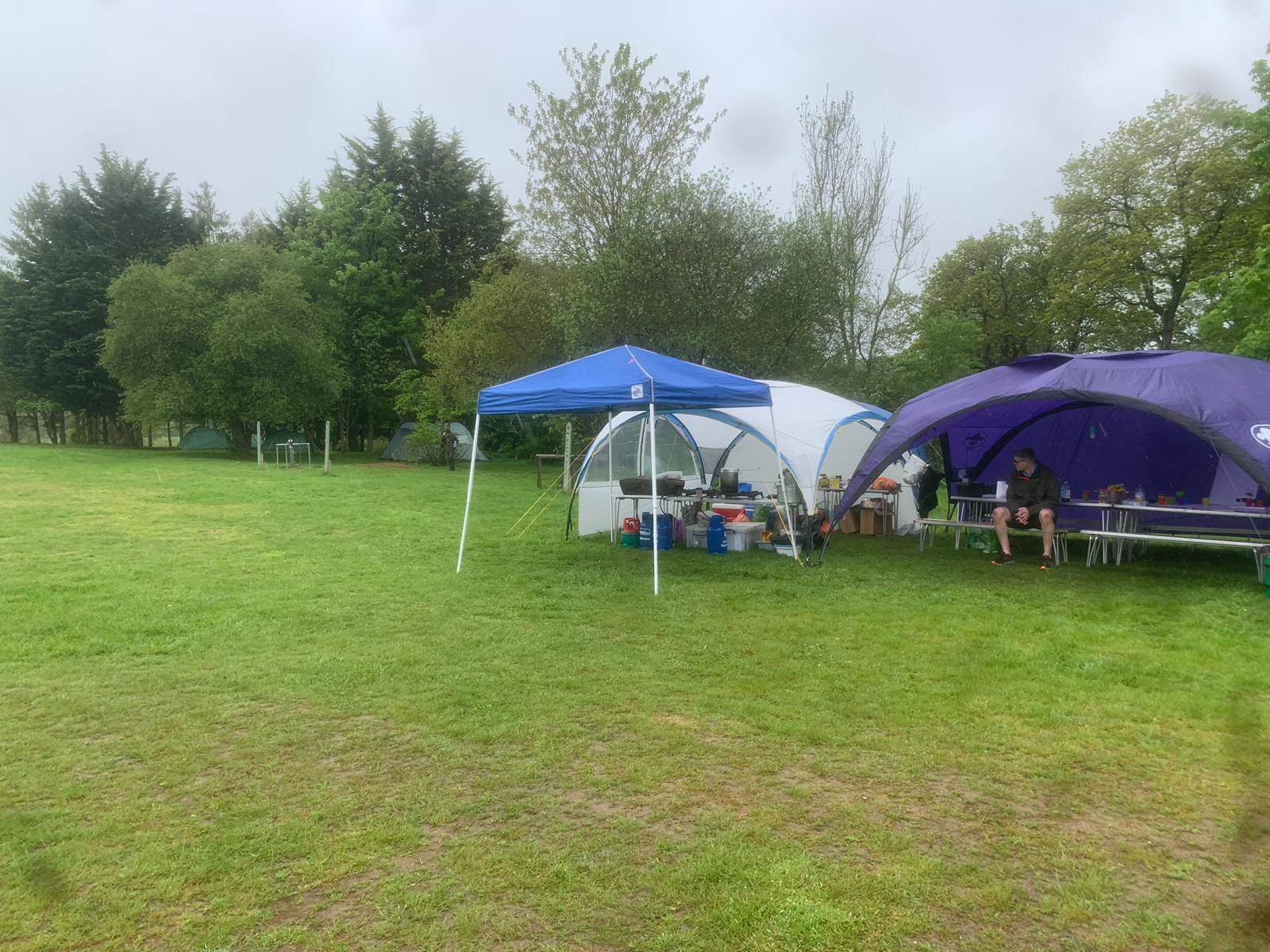 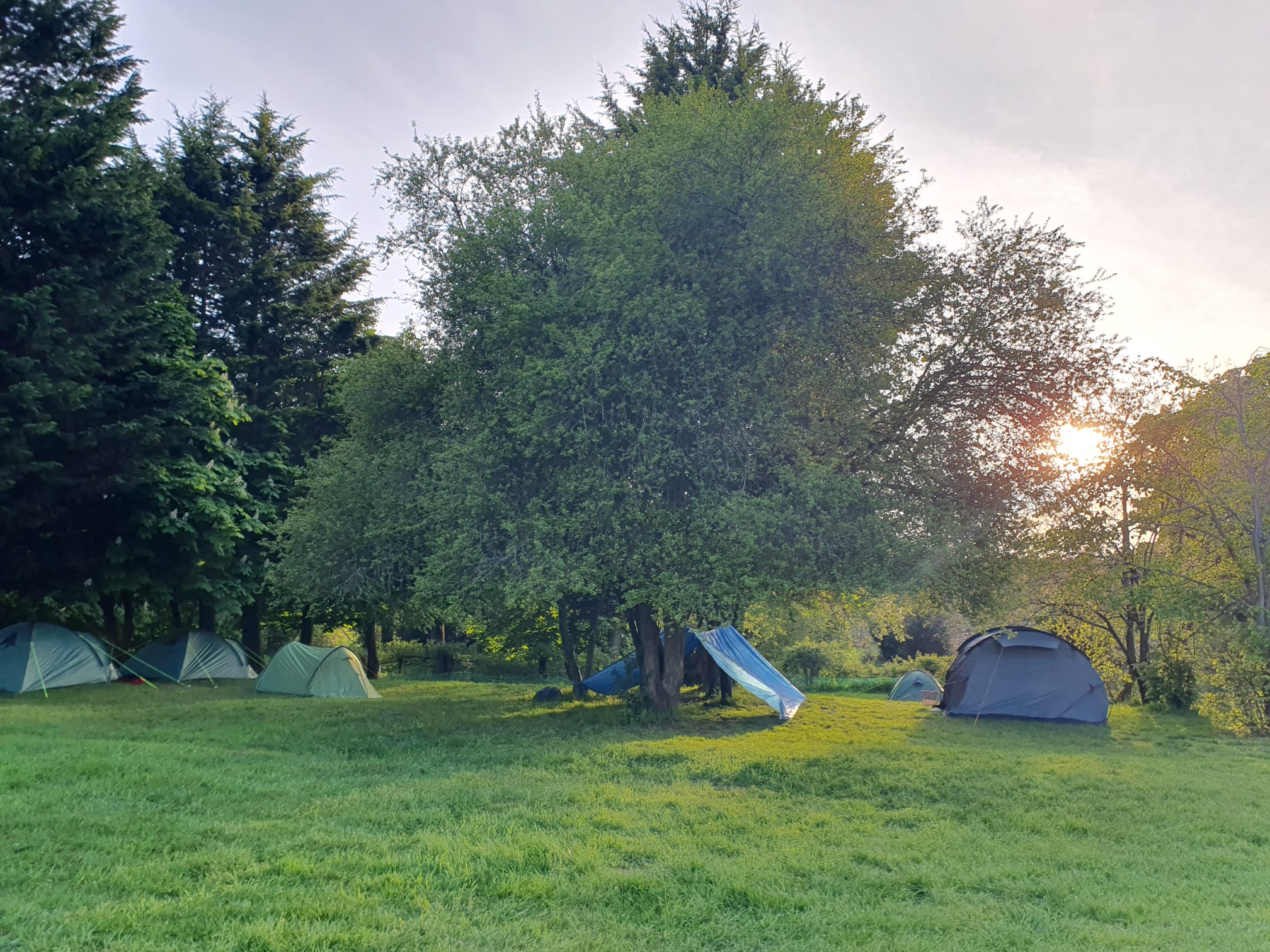 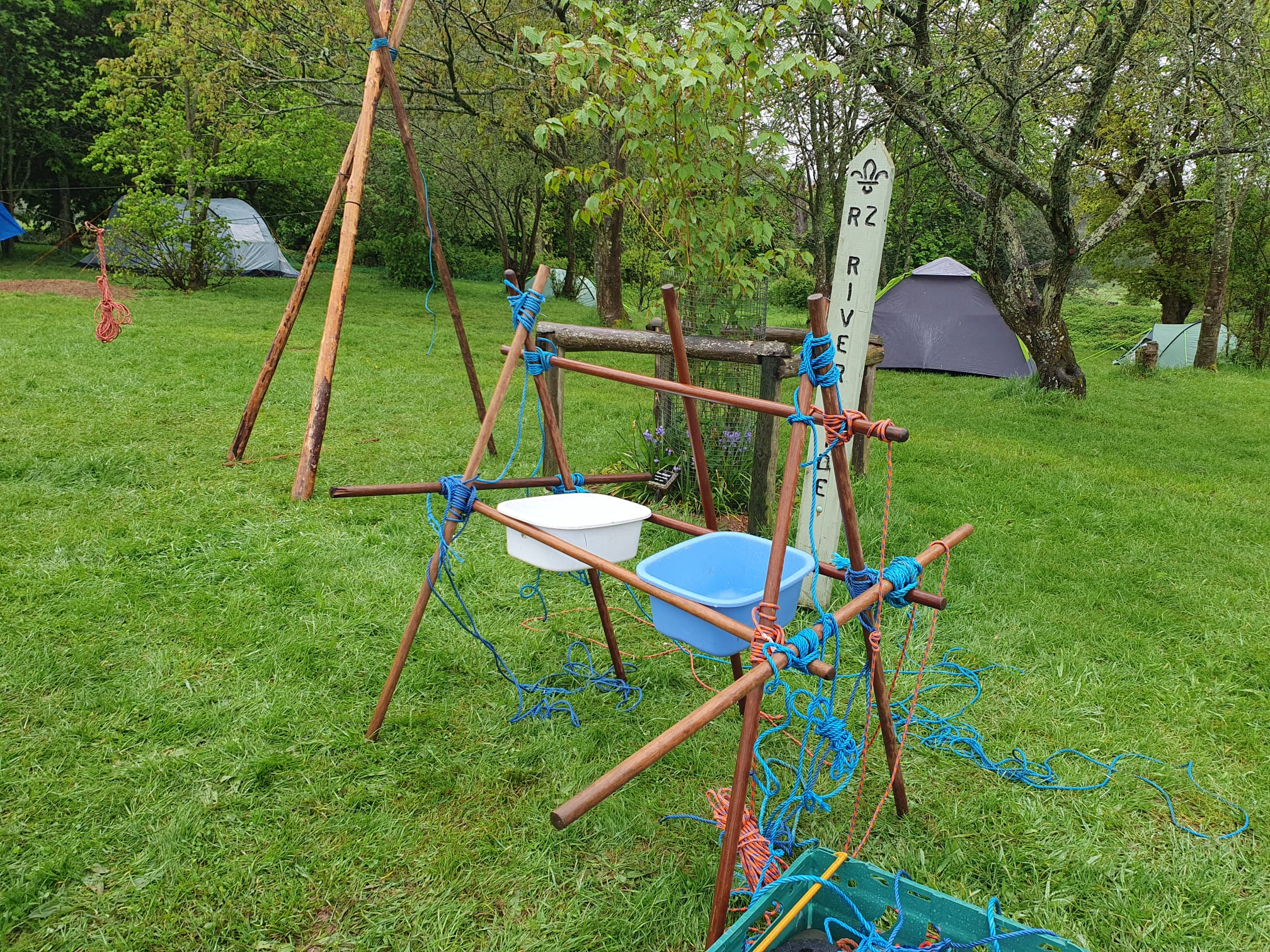 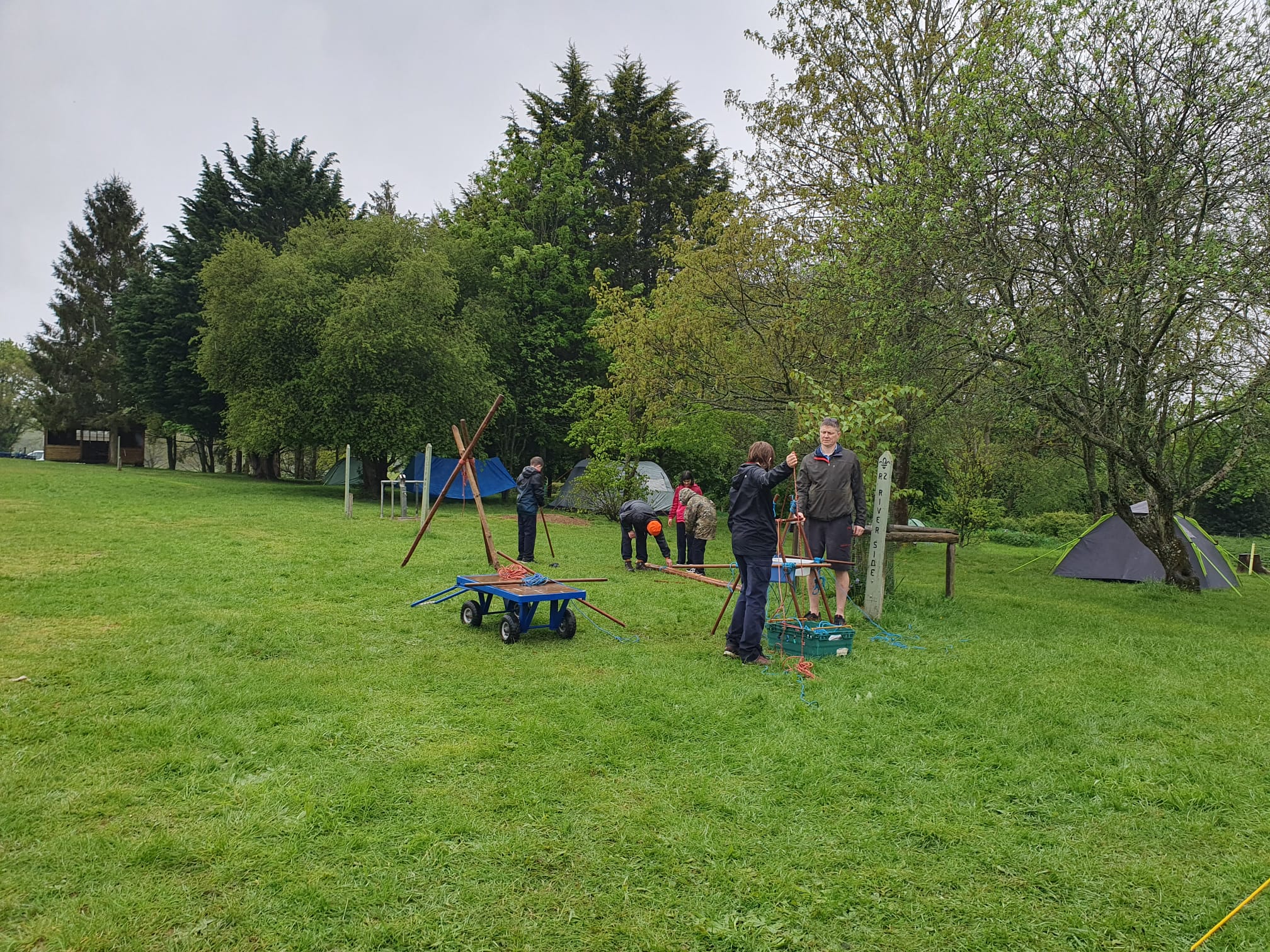 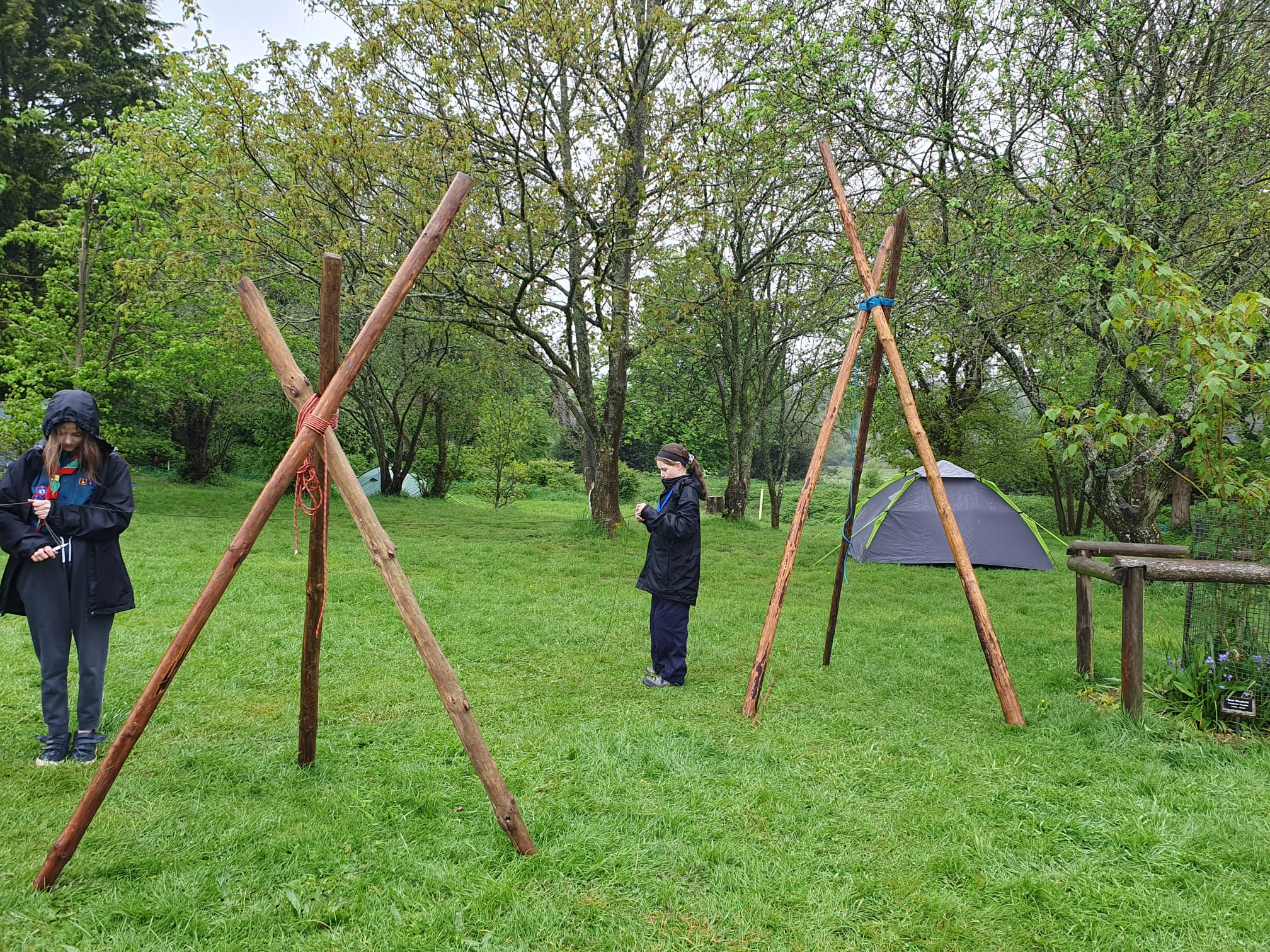 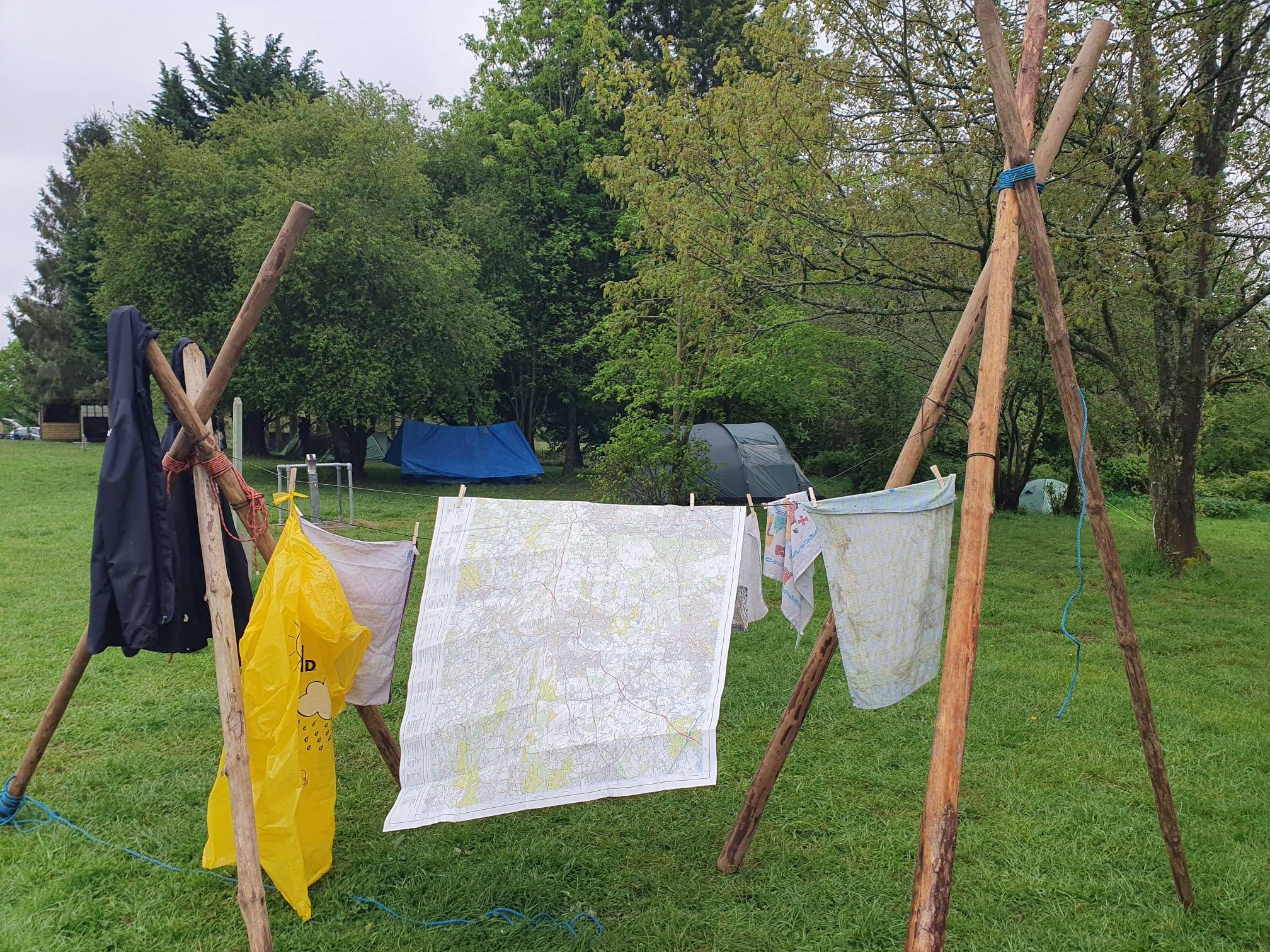 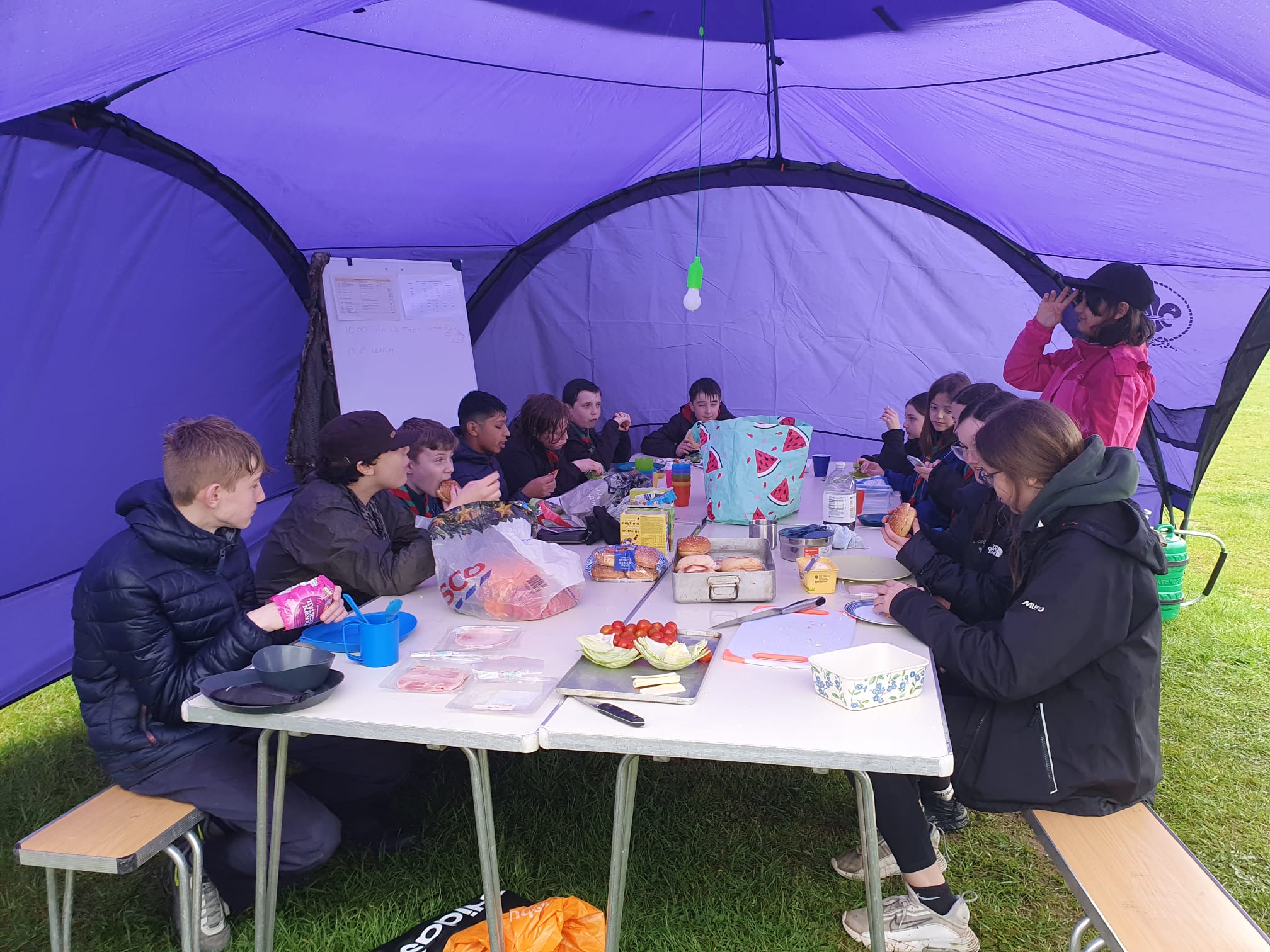 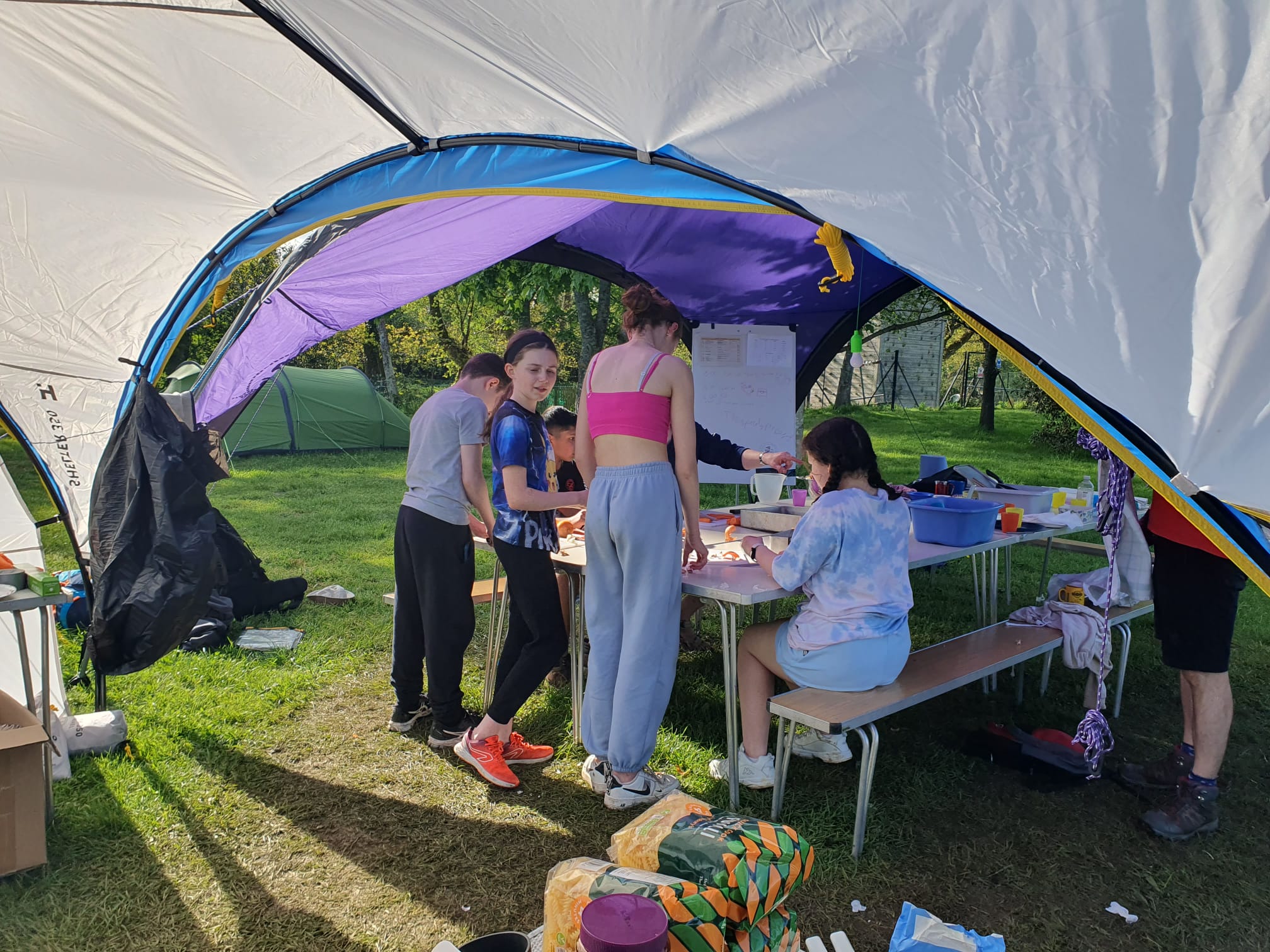 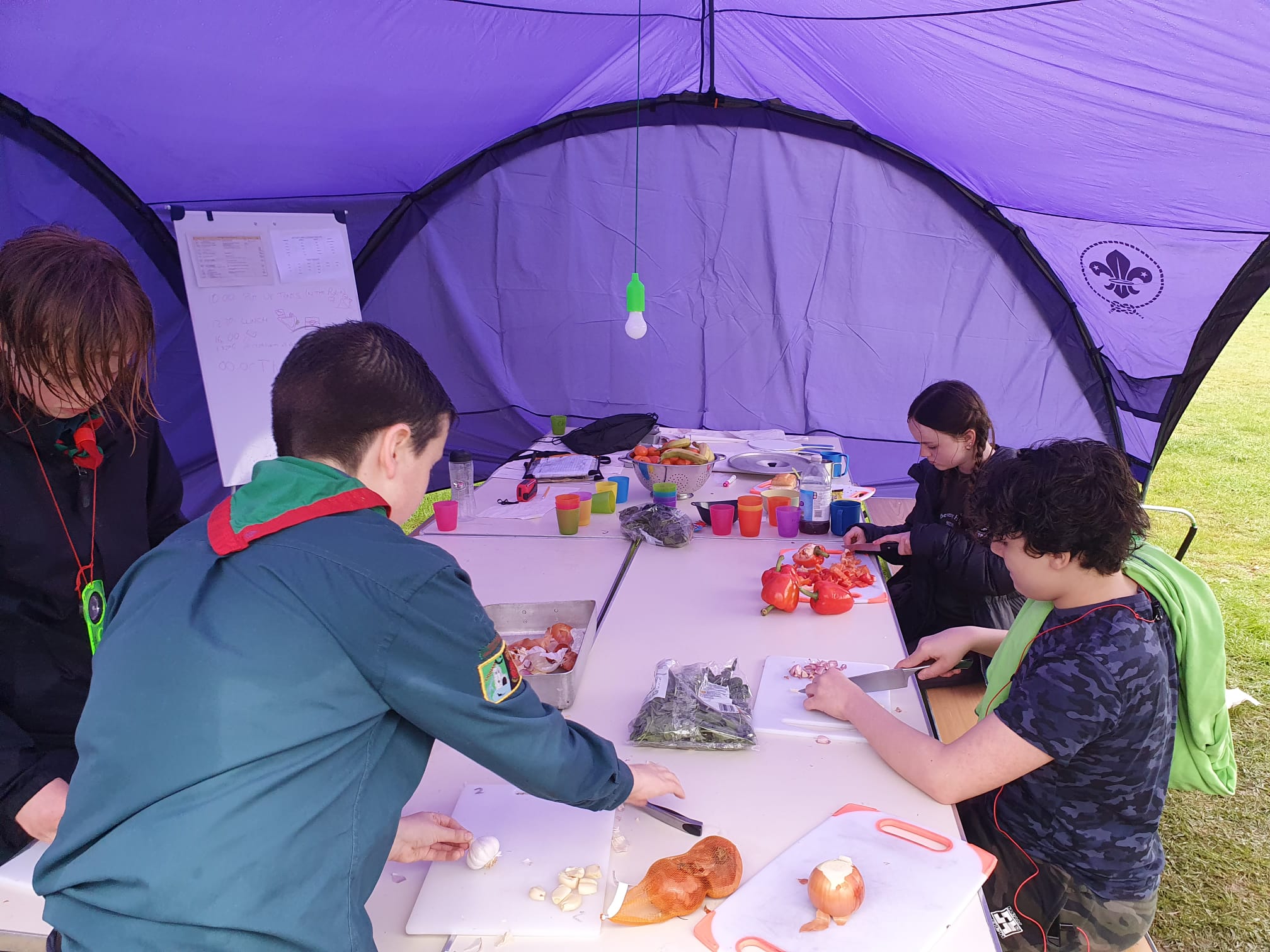 Taking turns to prepare a meal for the whole troop
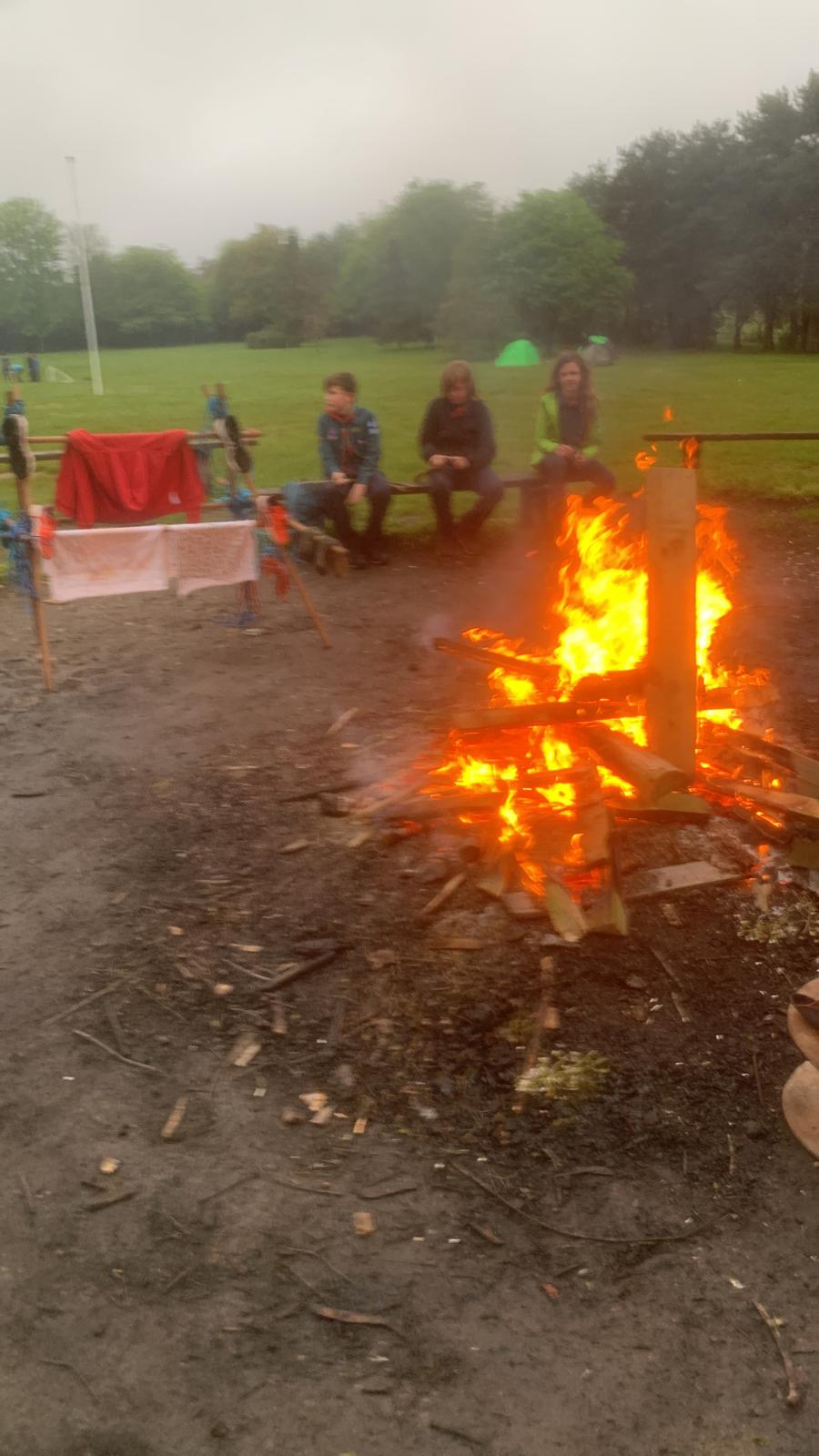 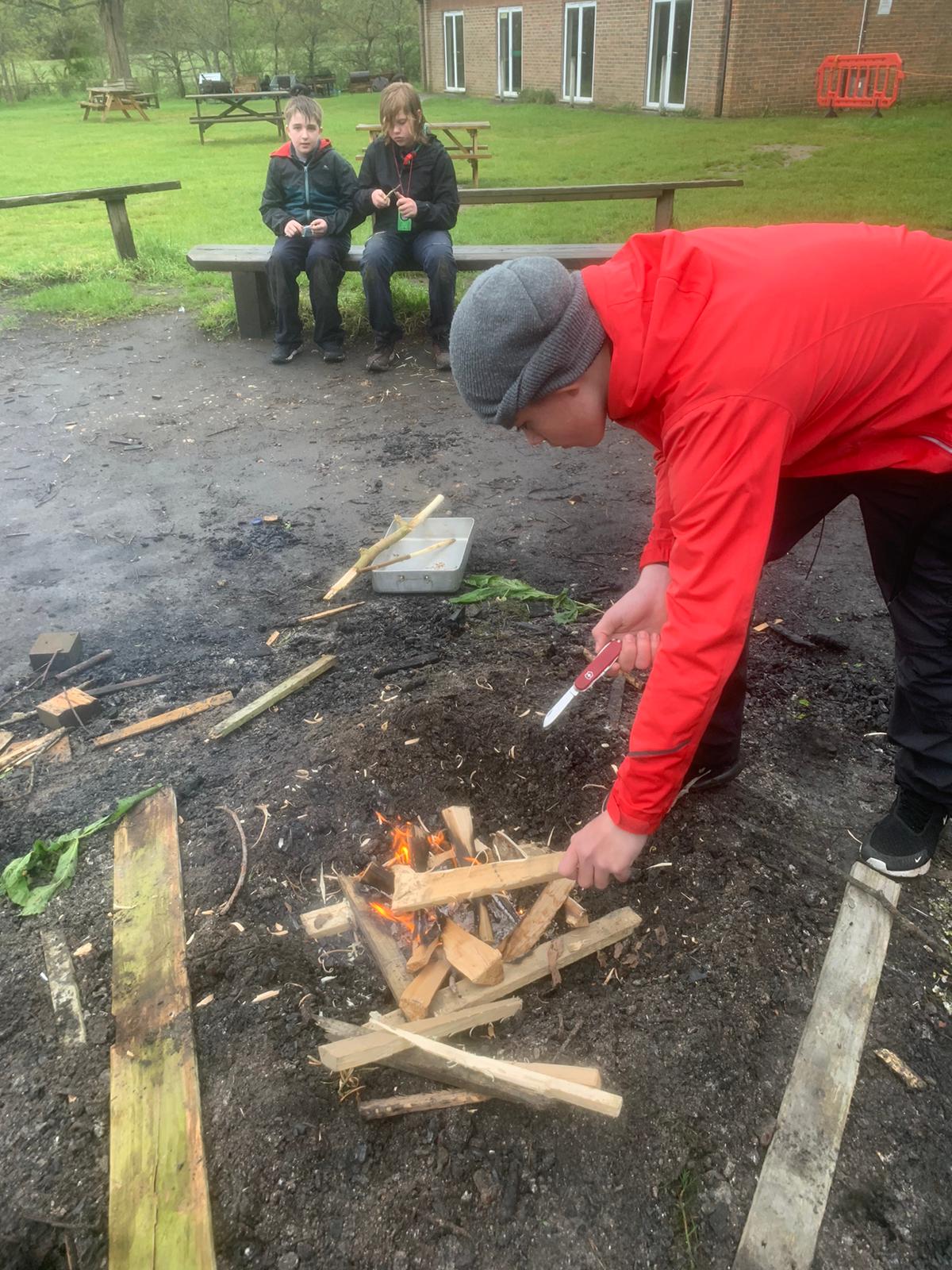 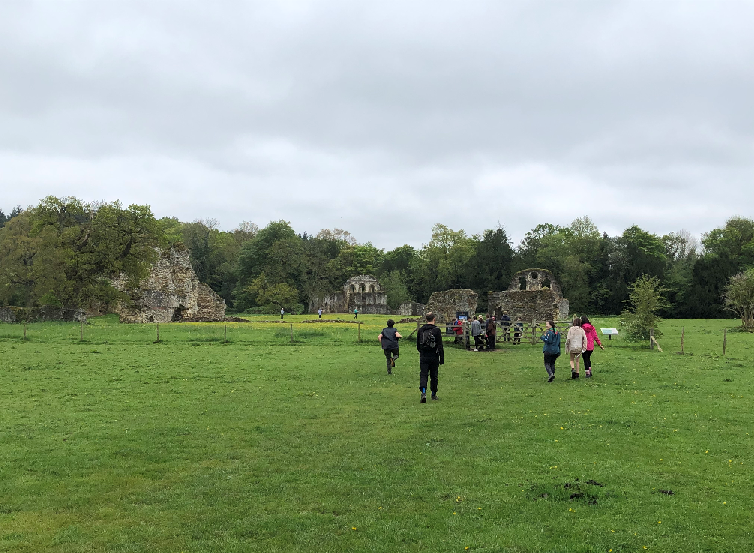 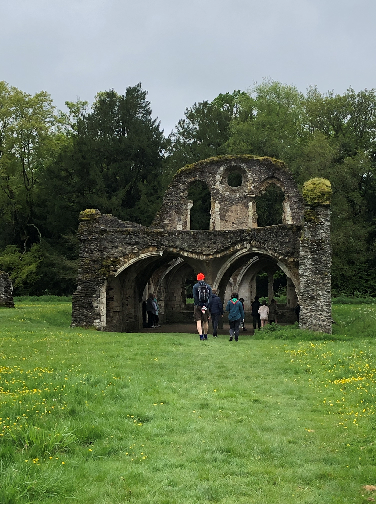 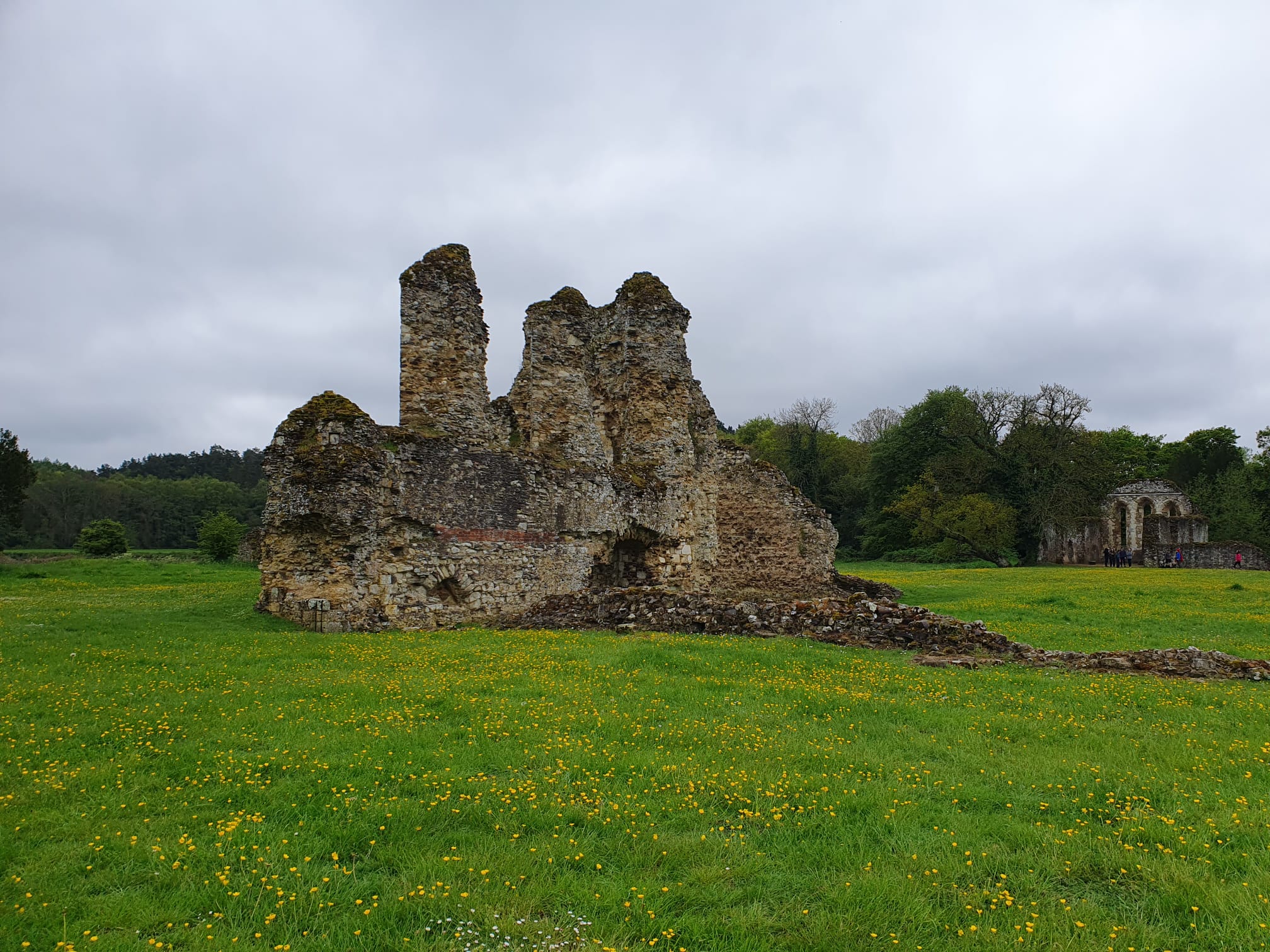 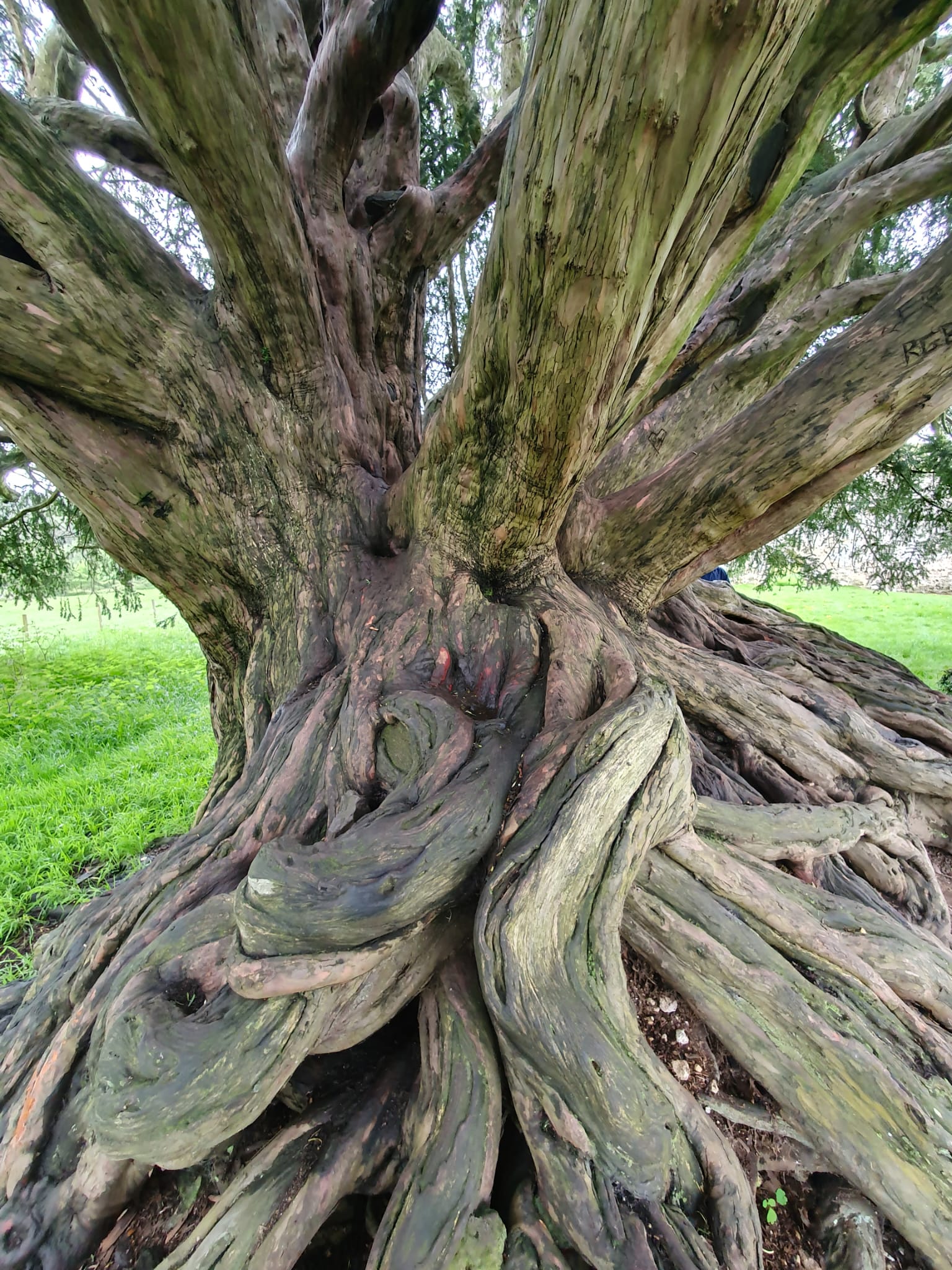 Visit to Waverley Abbey
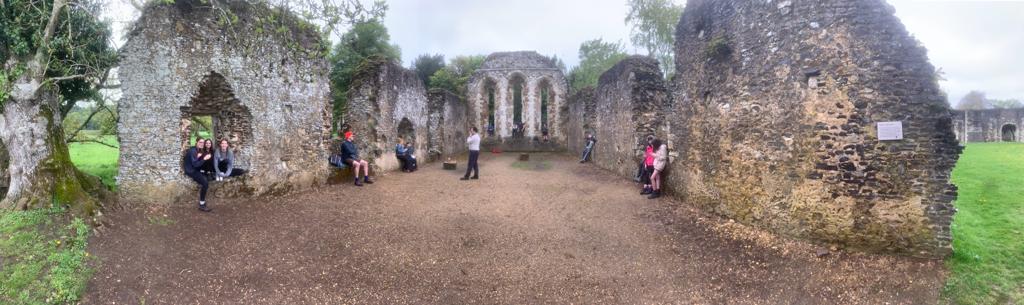 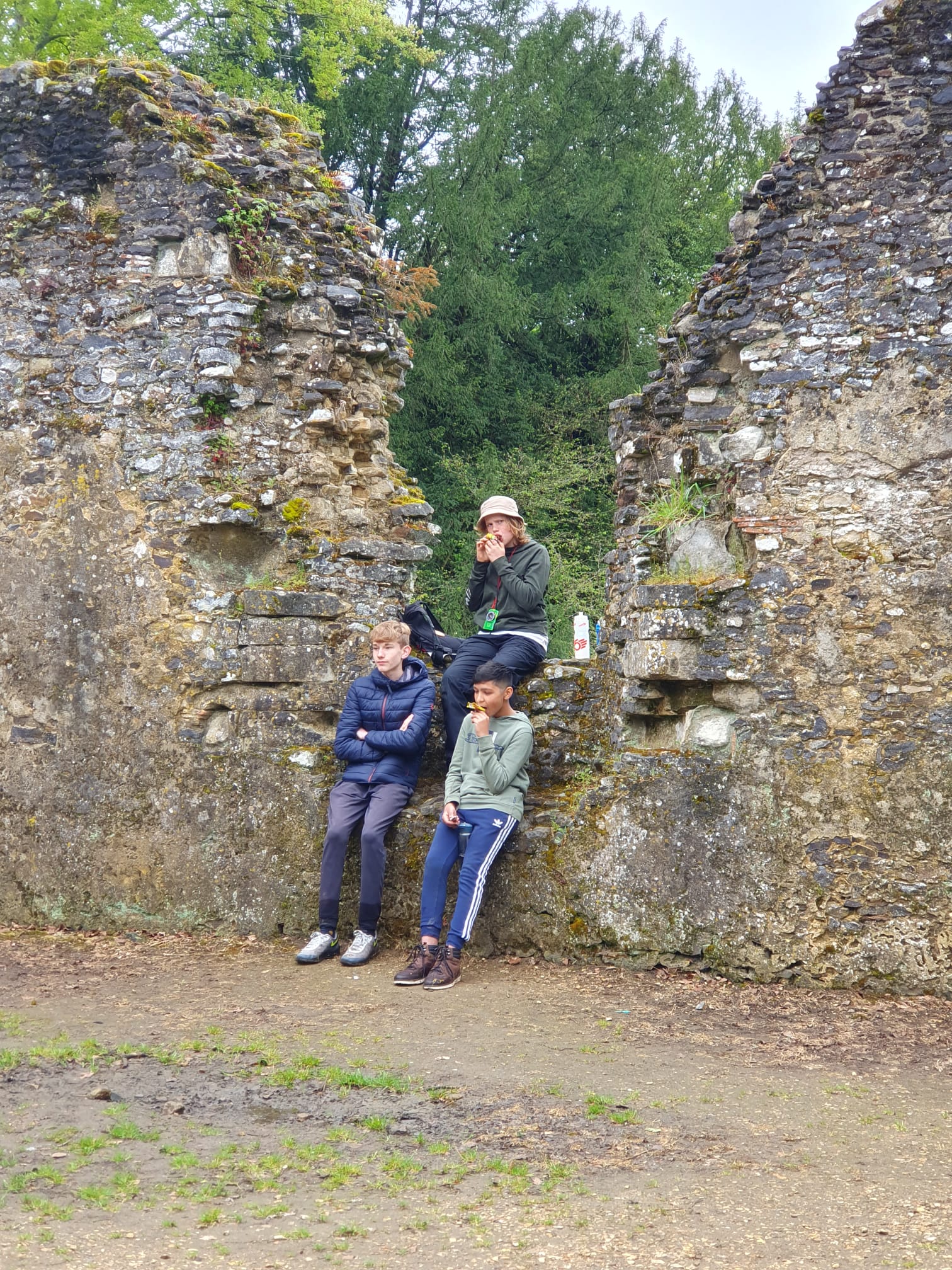 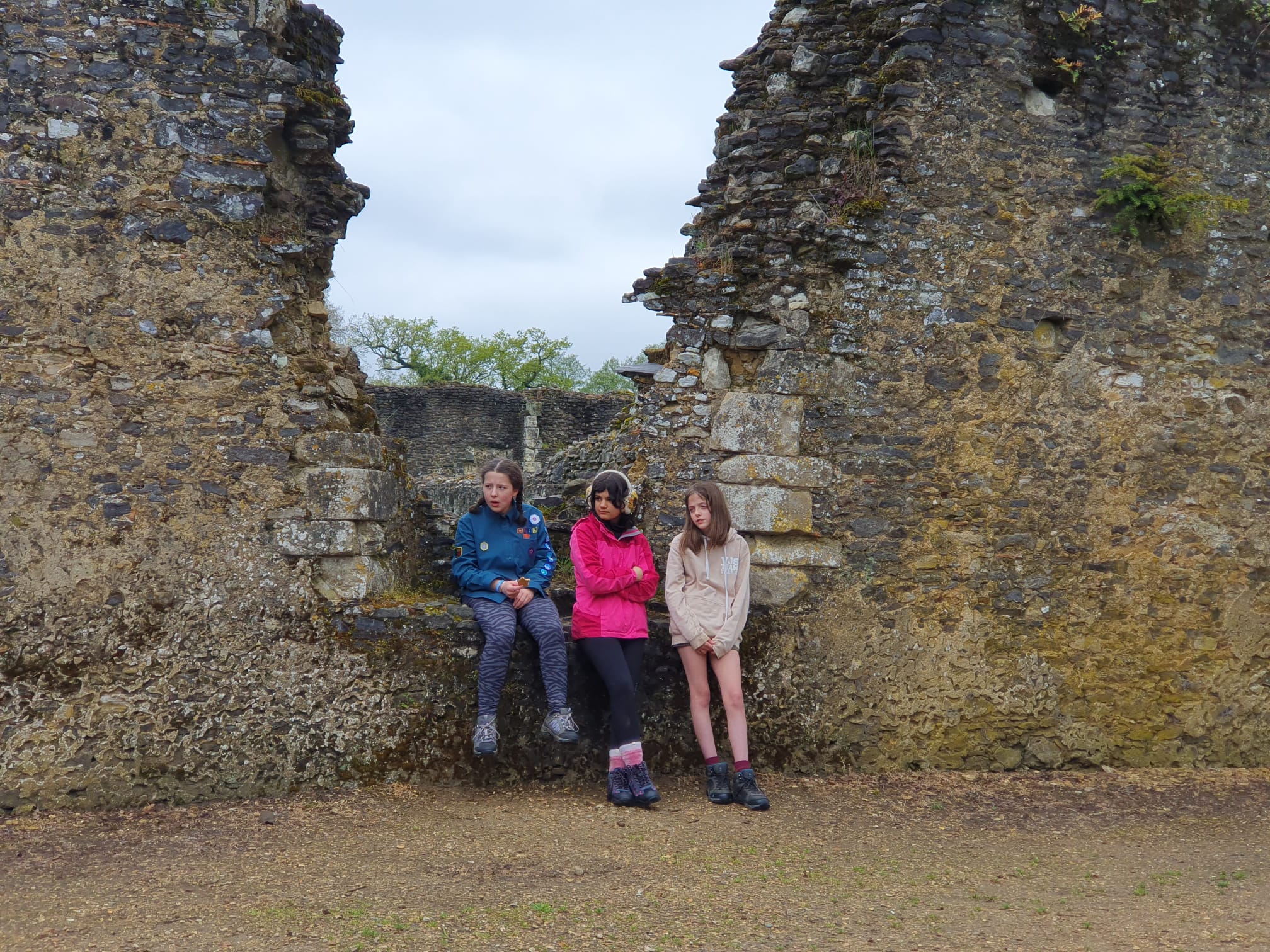 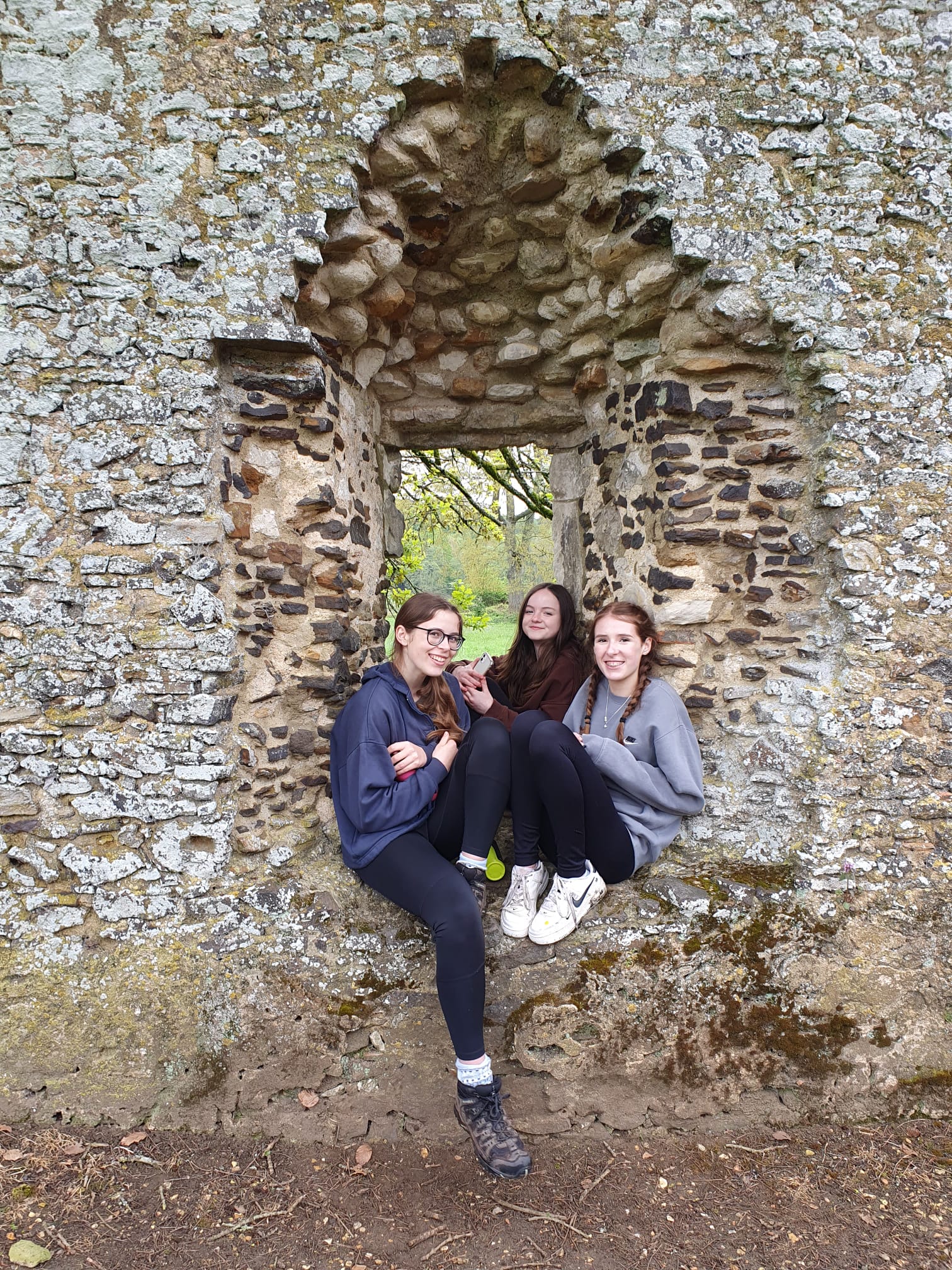 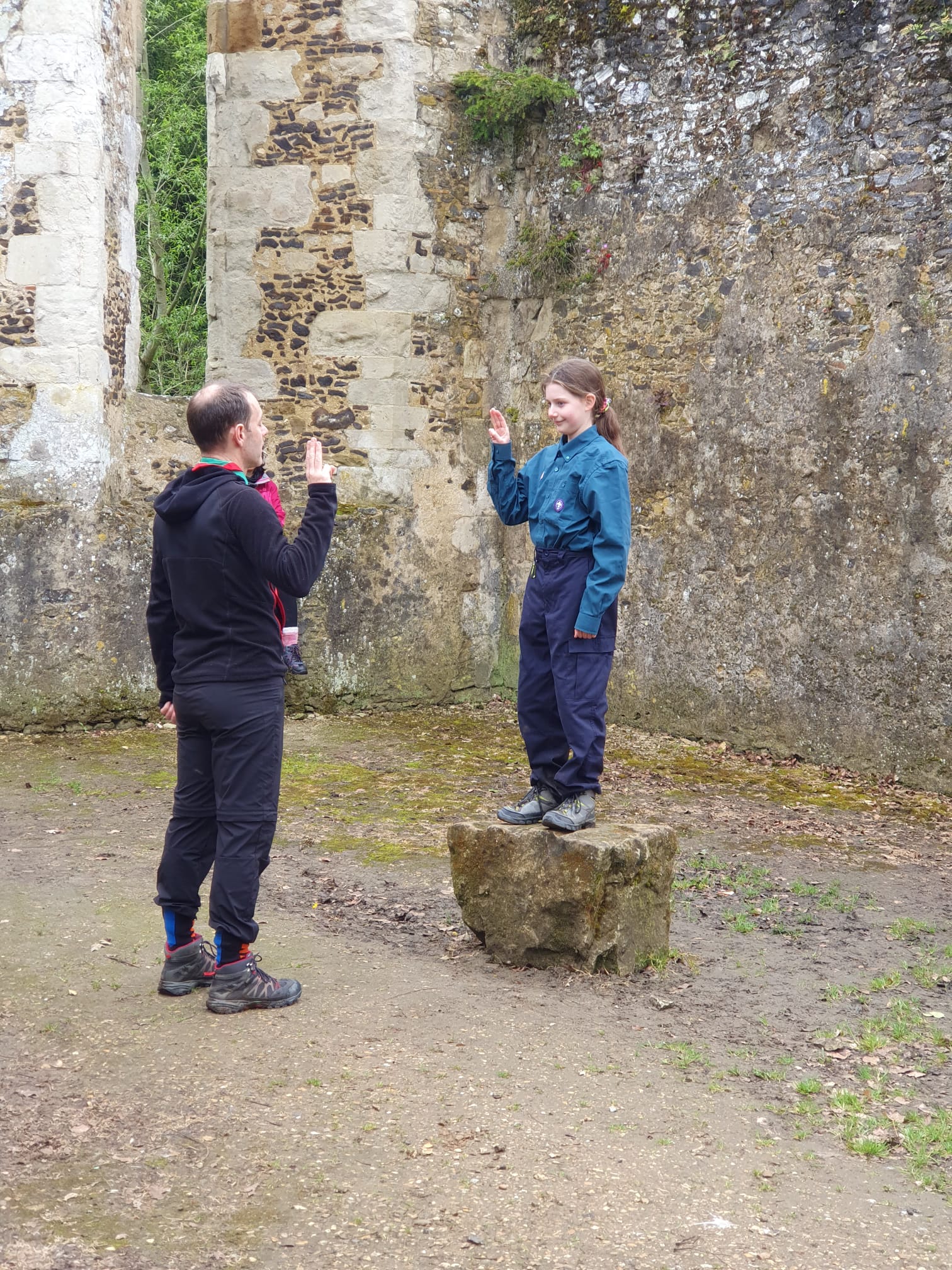 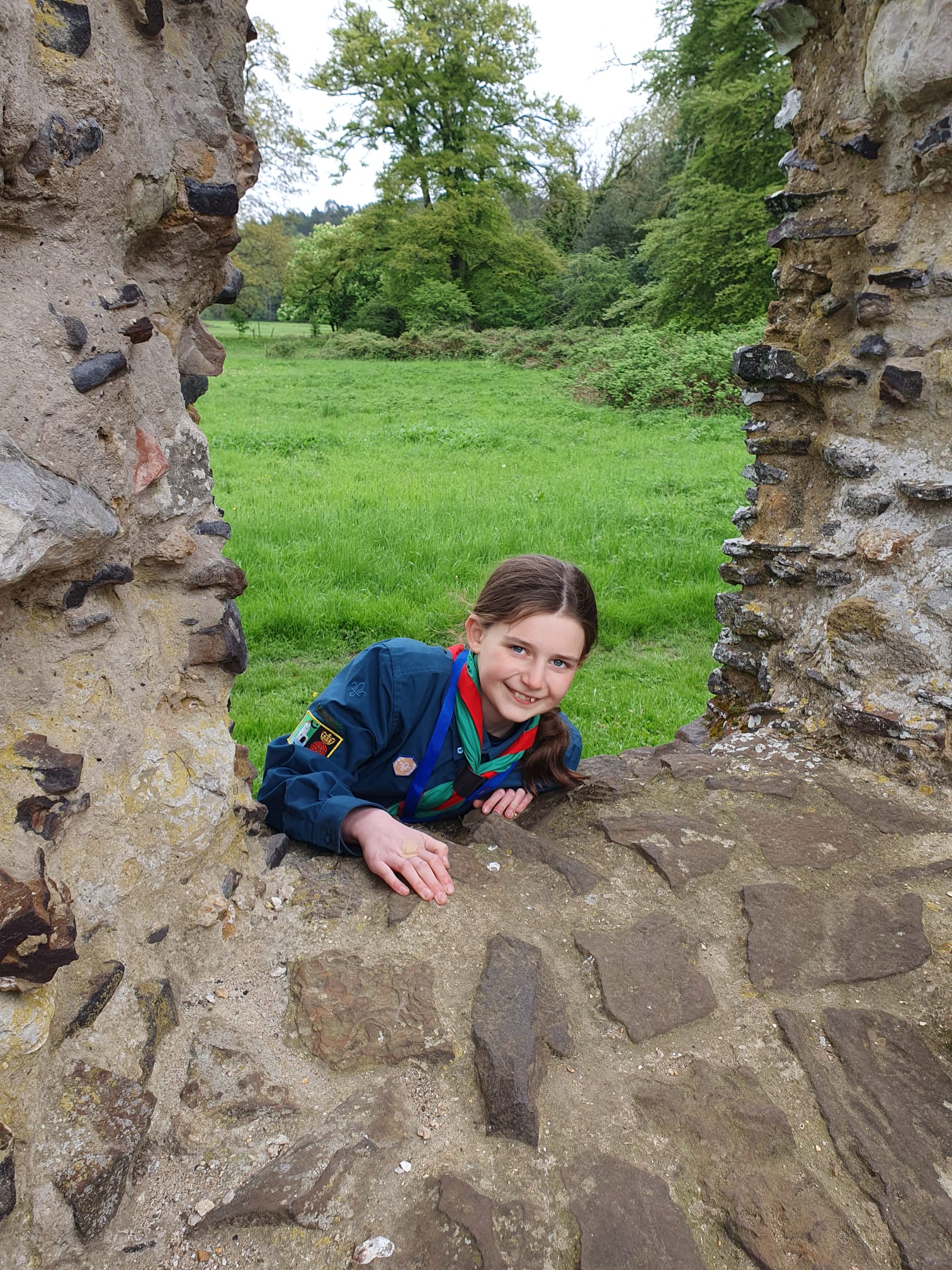 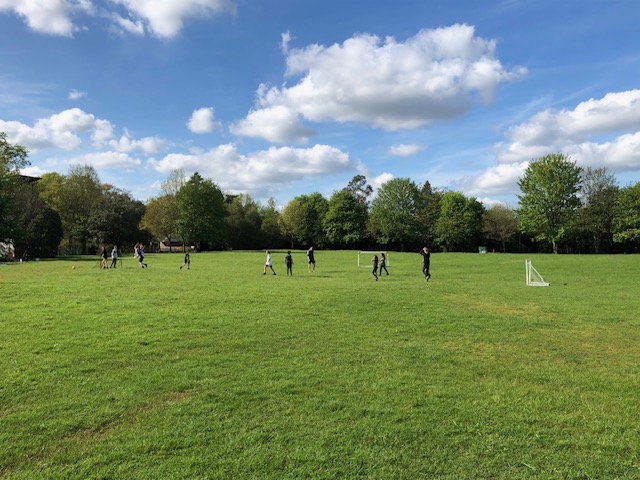 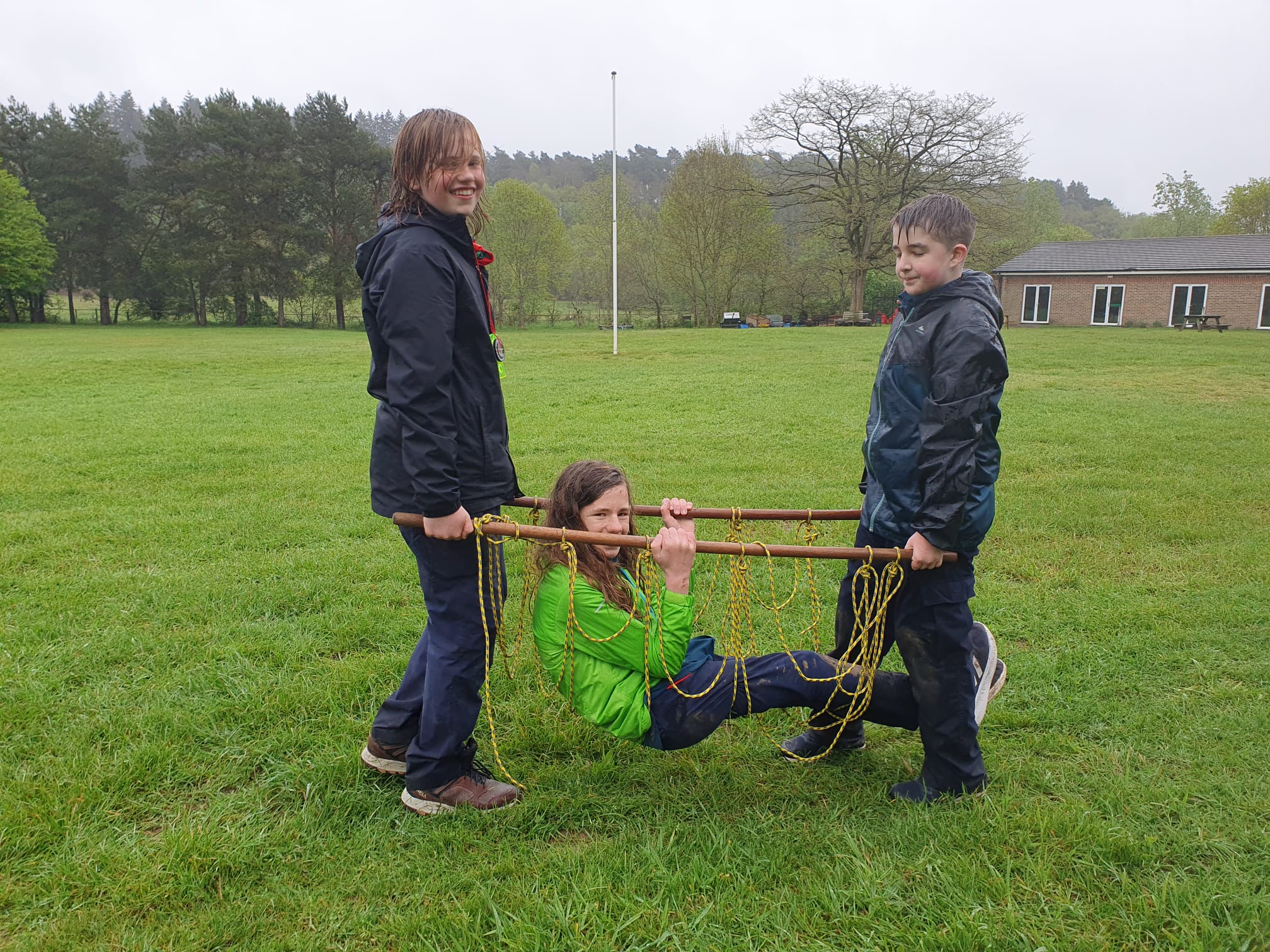 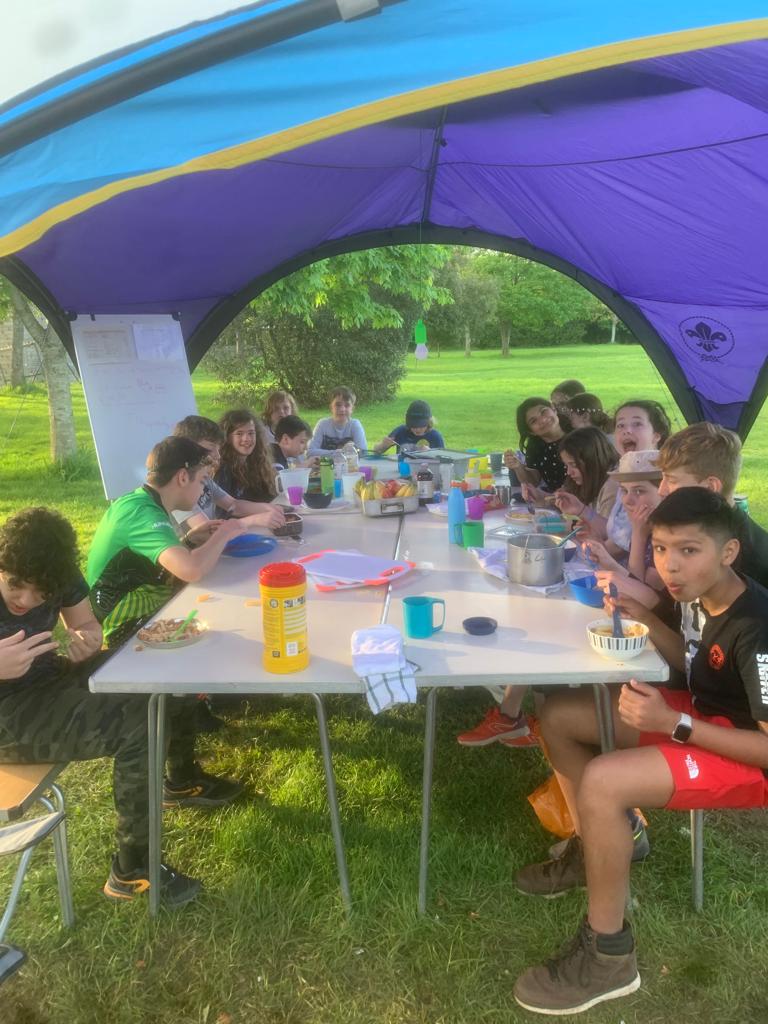 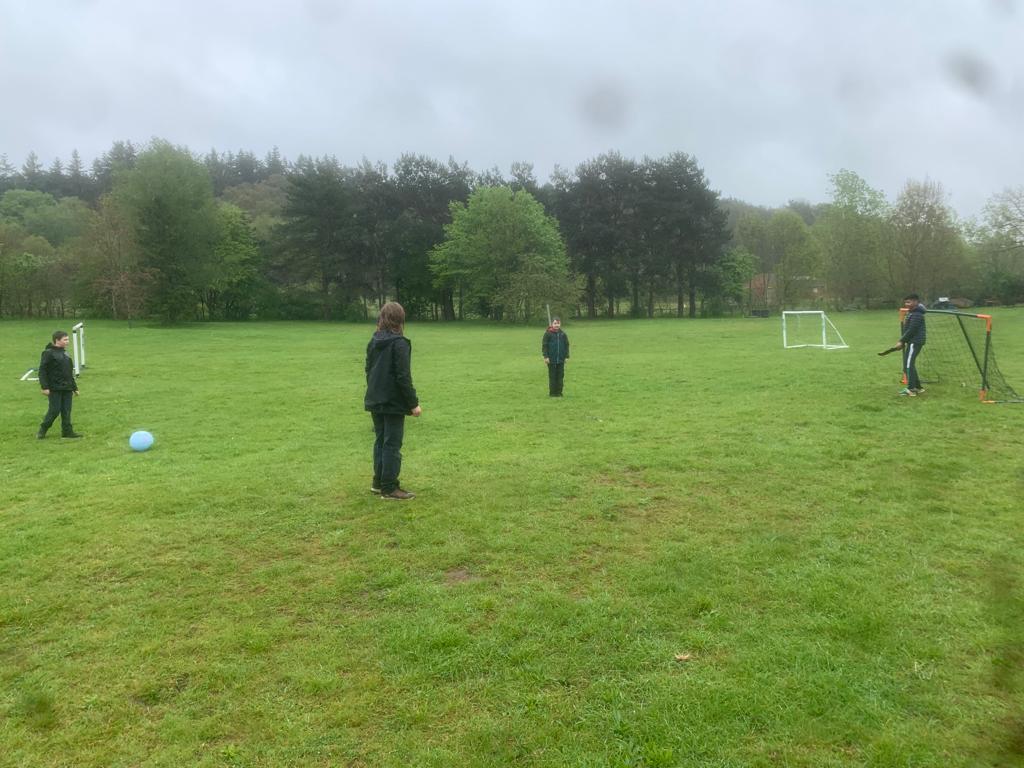 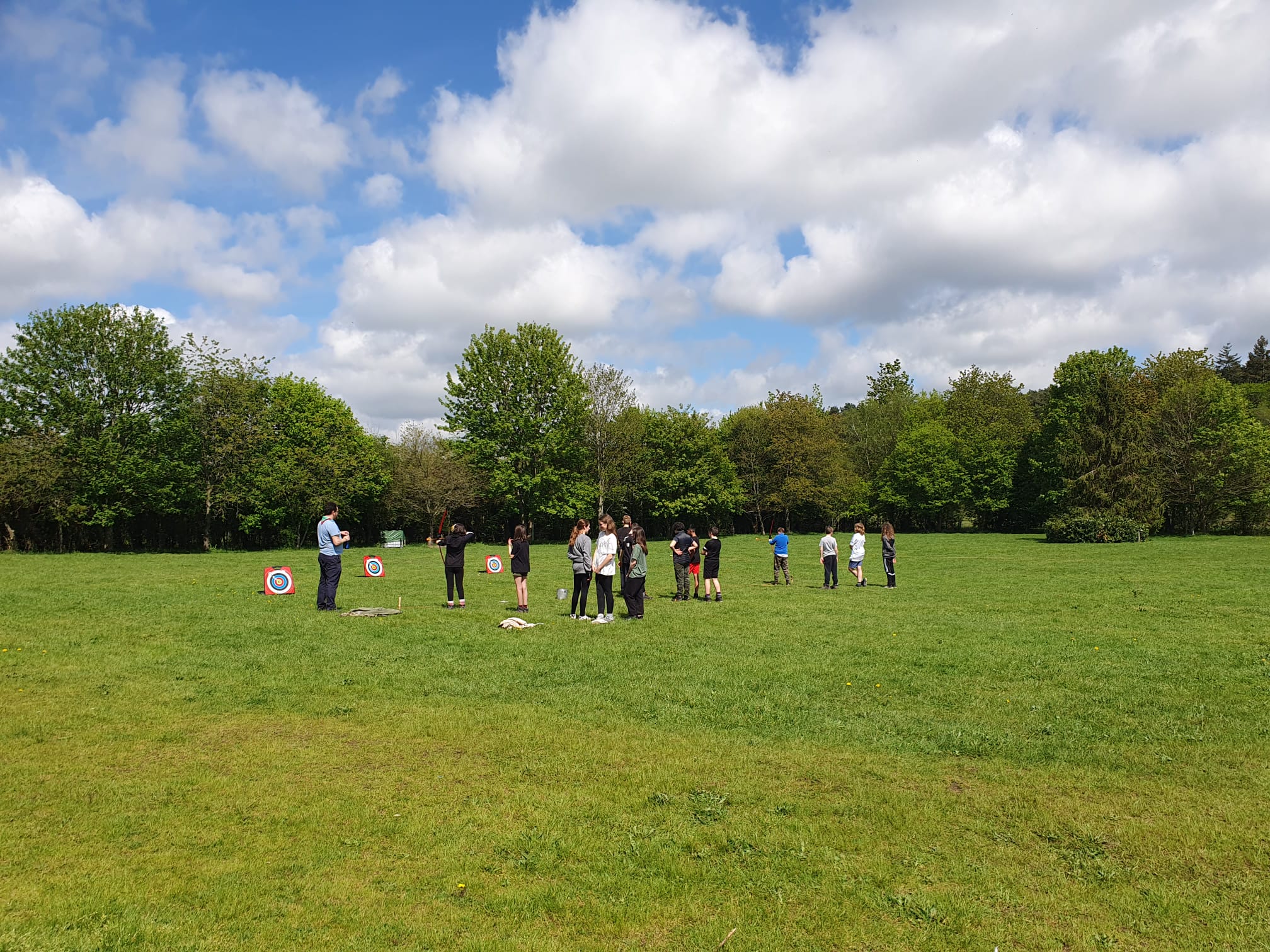 The Royal Coronation Archery Tournament
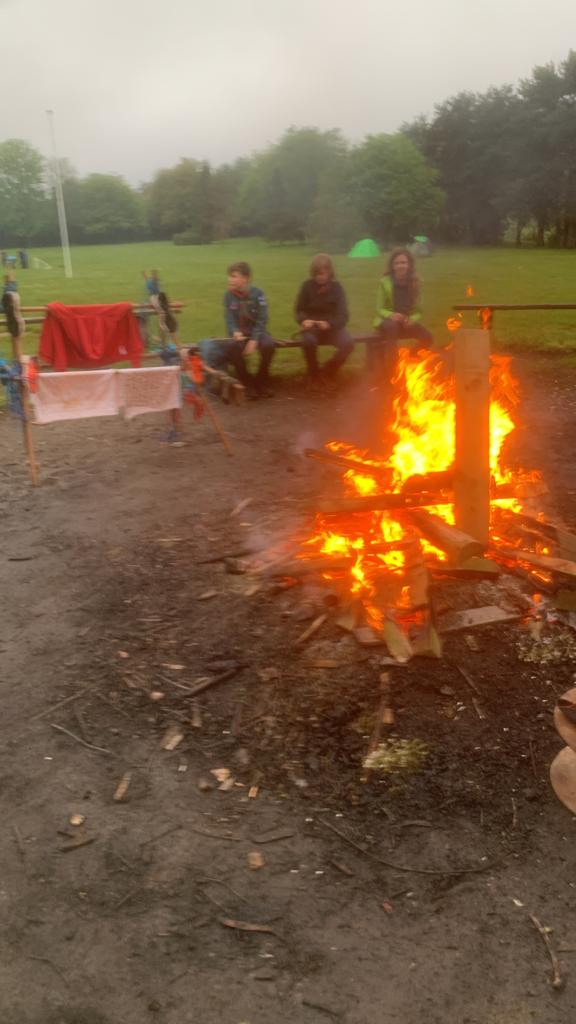 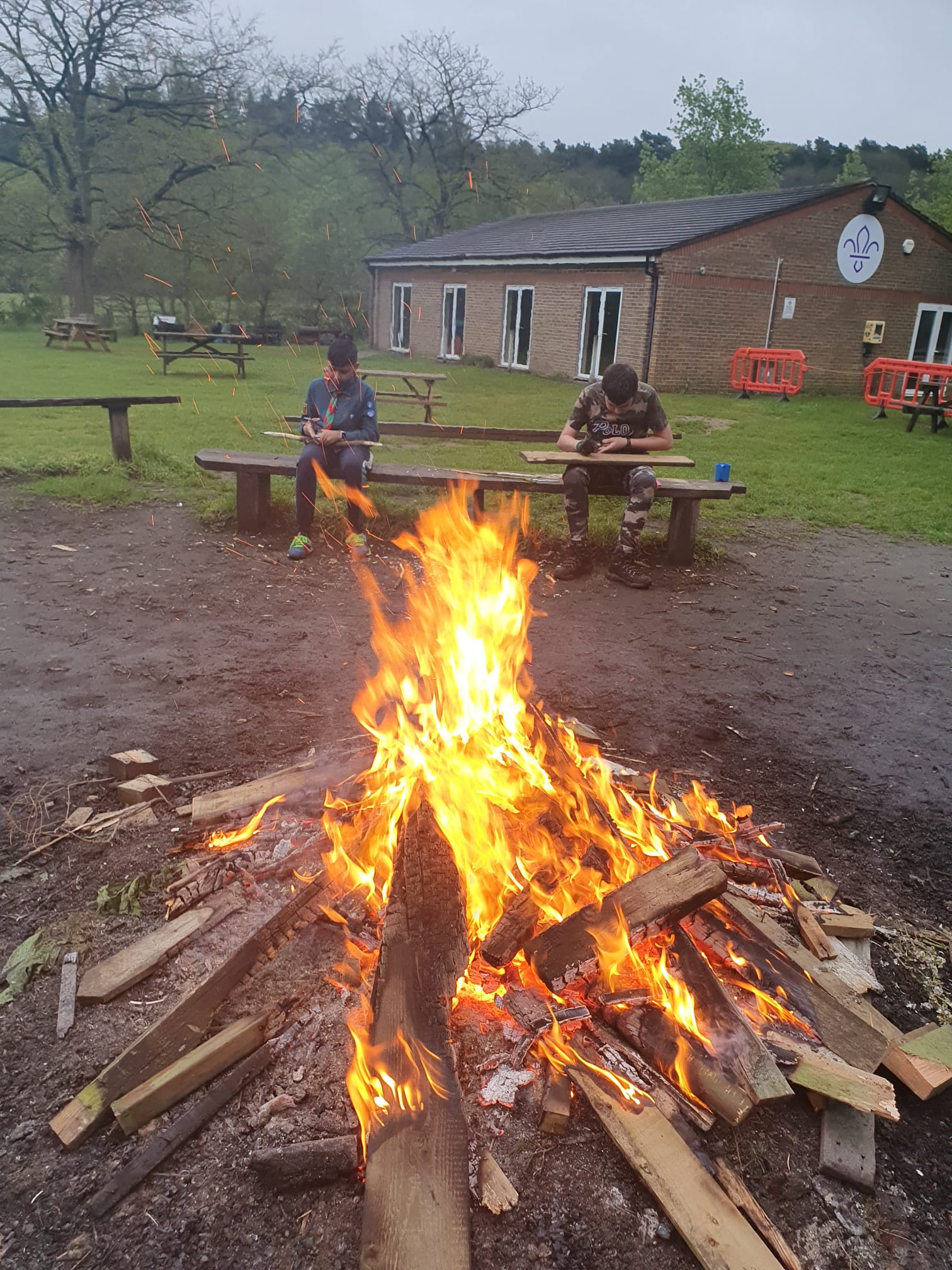 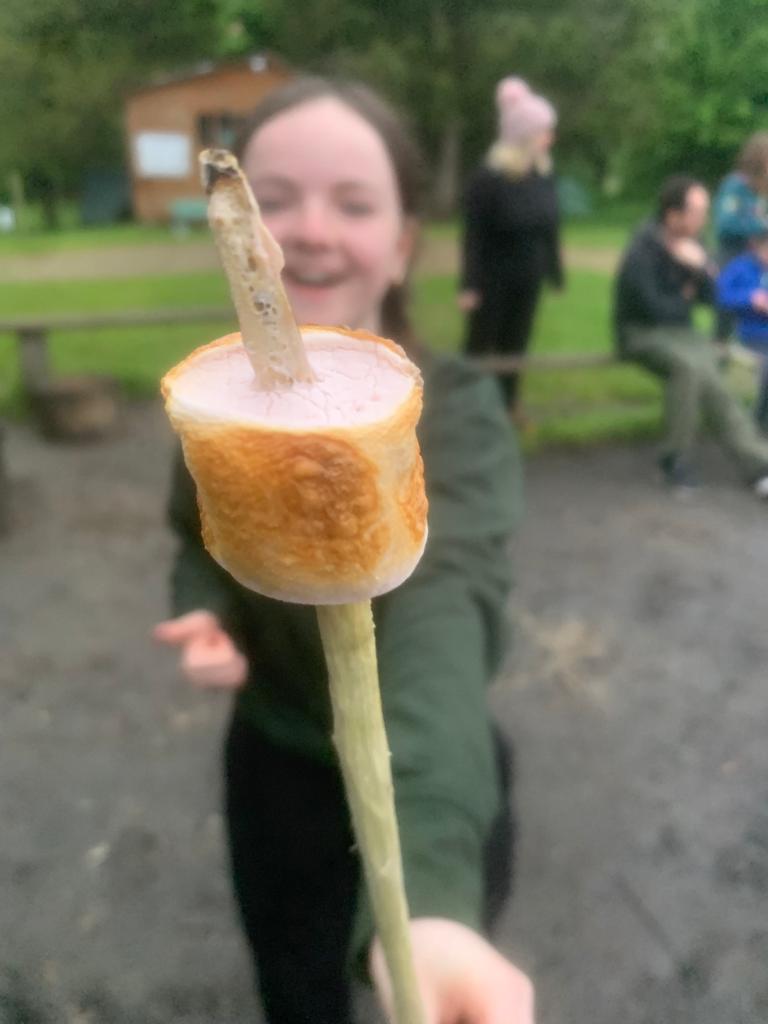 Camp’s Got Talent
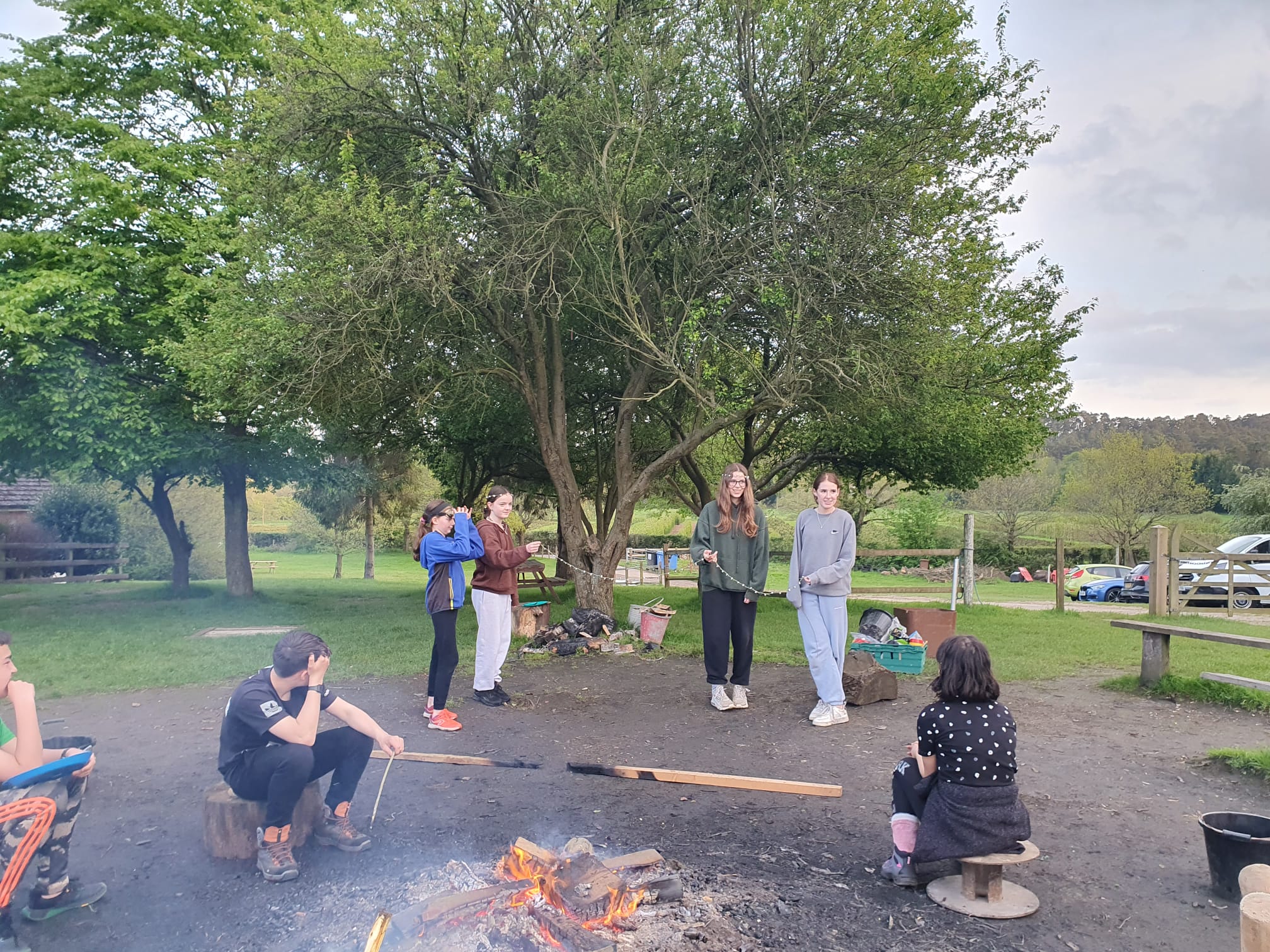 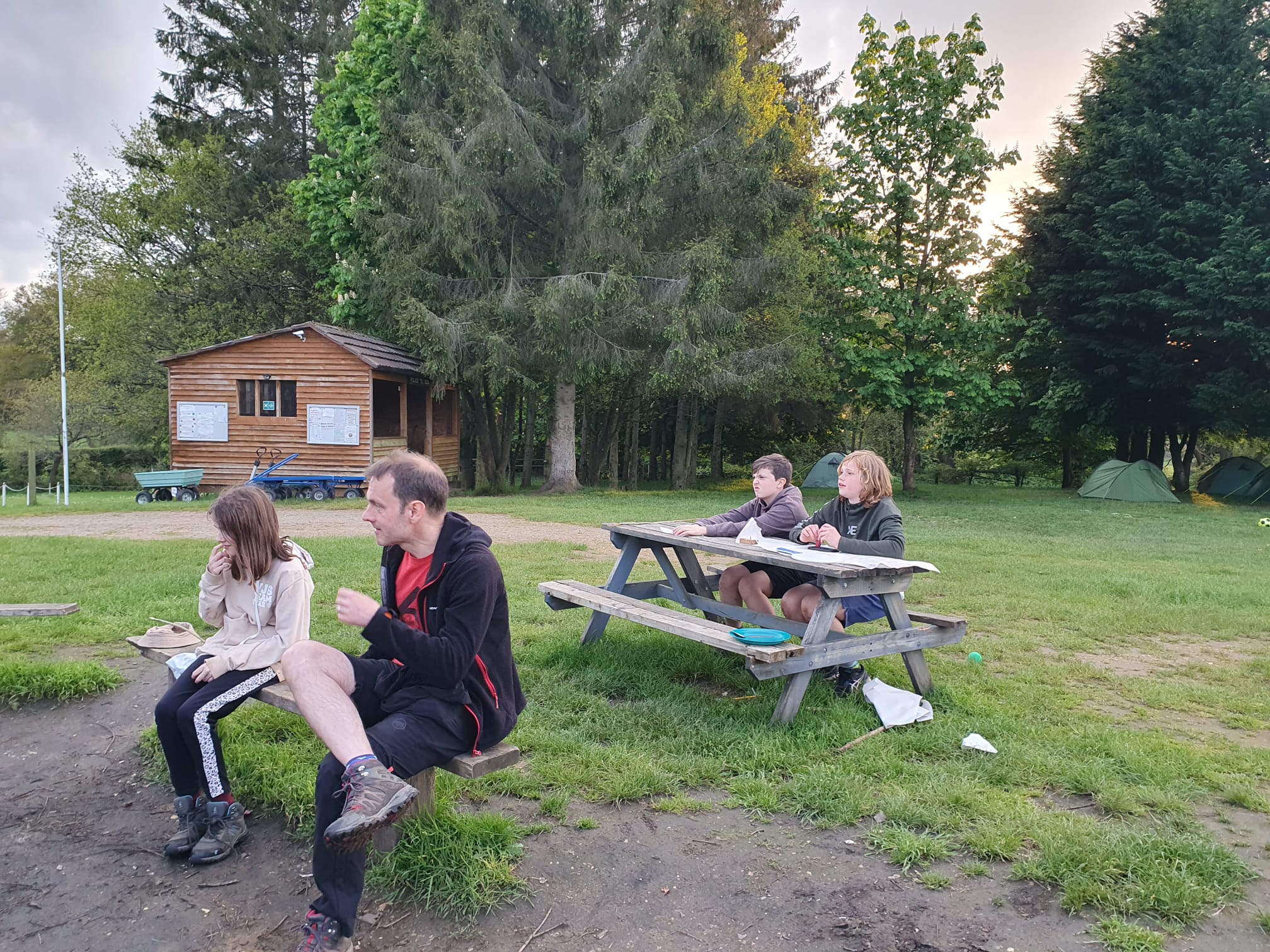 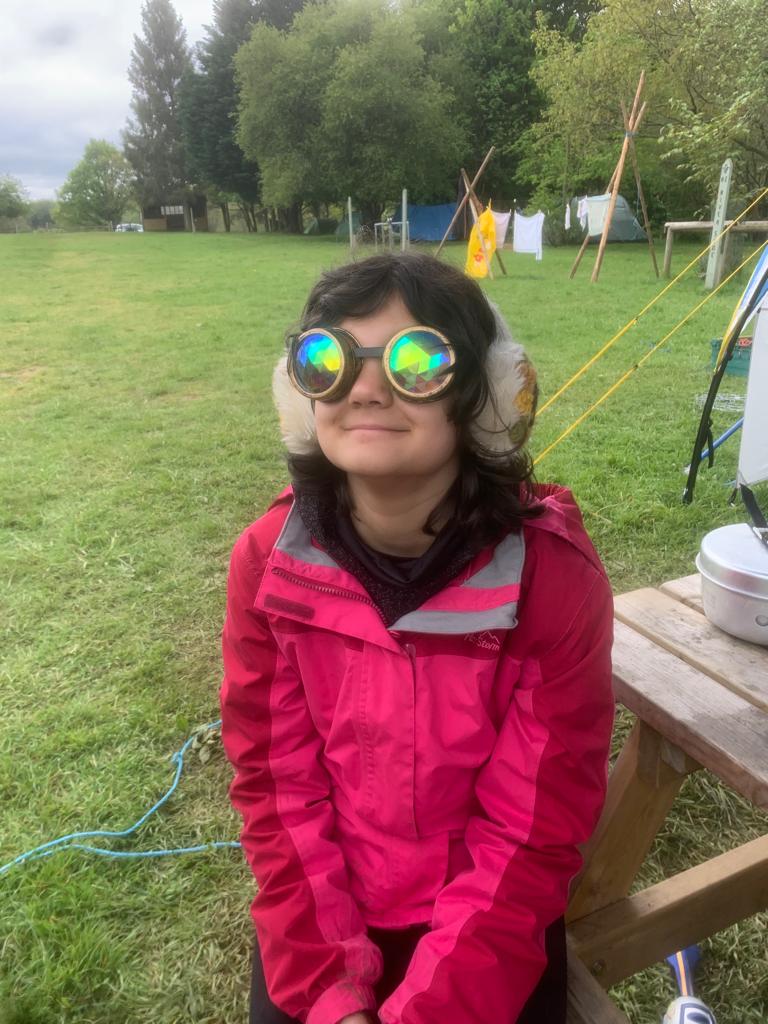 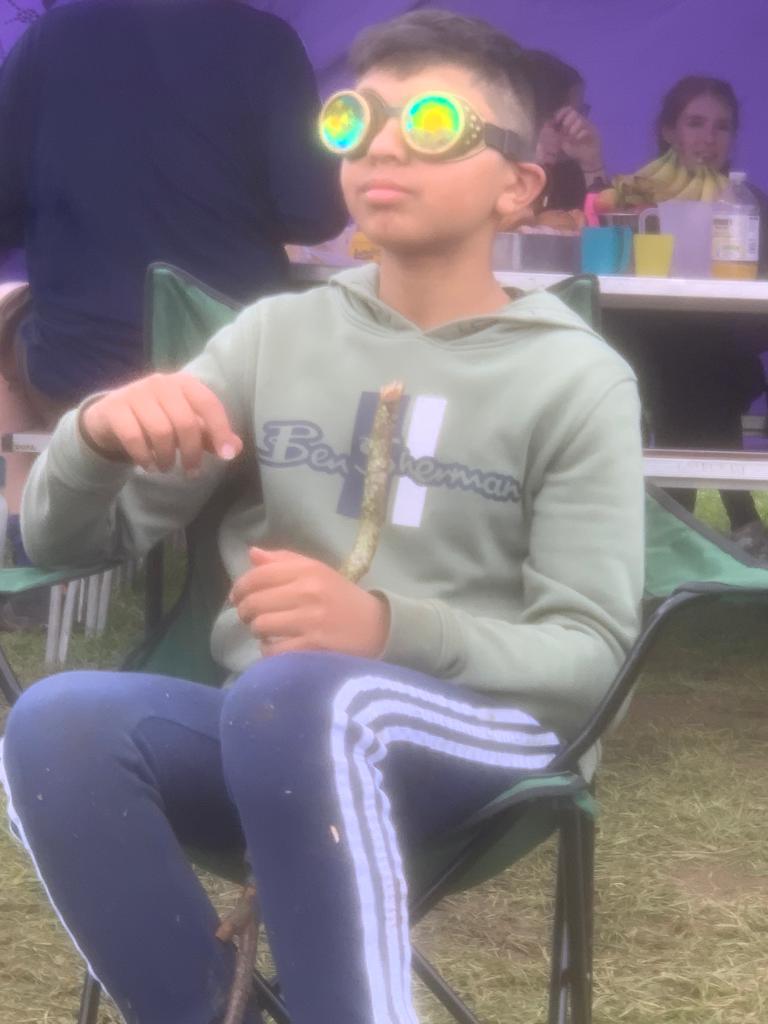